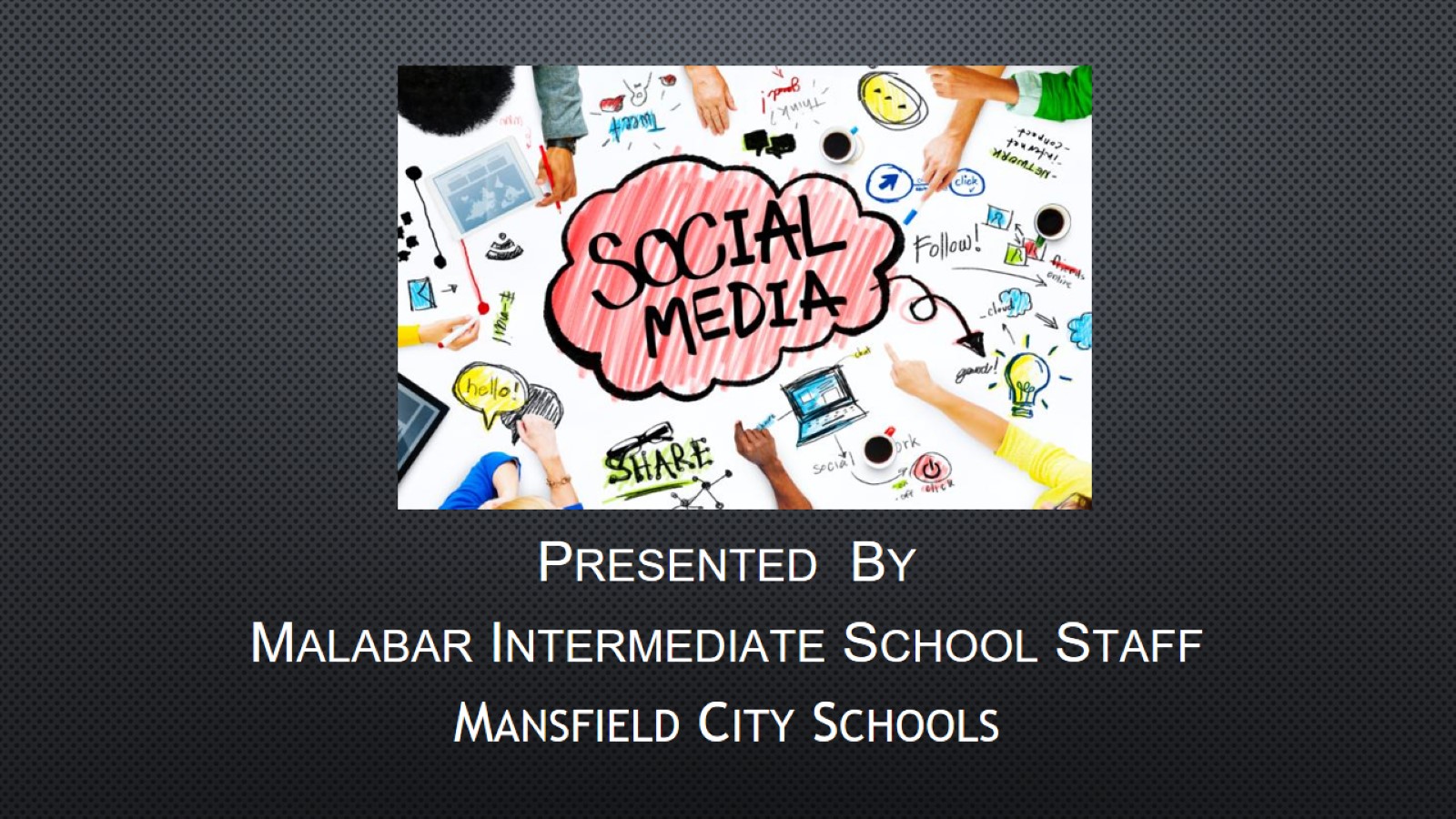 WHAT IS SOCIAL MEDIA?
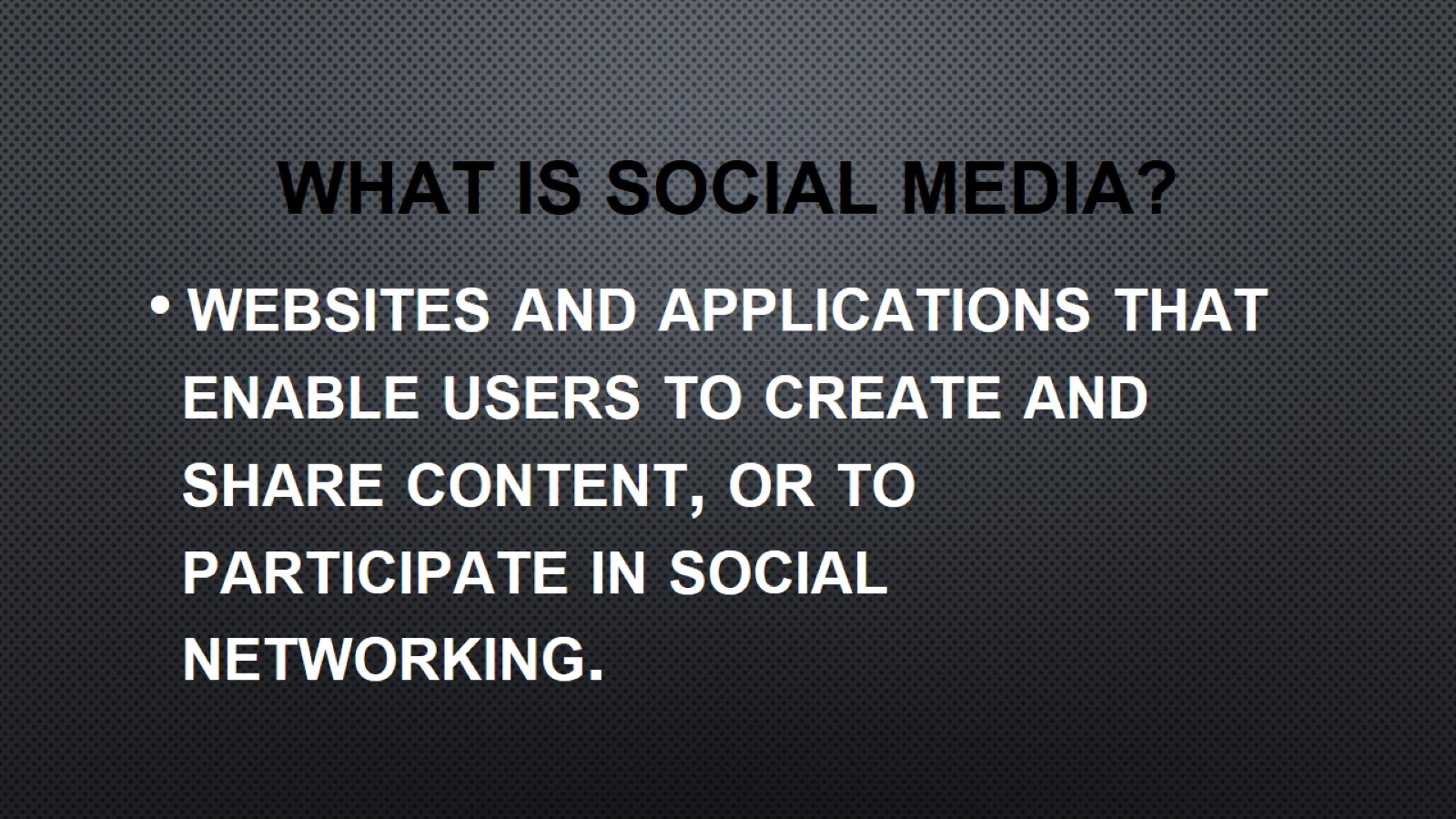 THE MOST POPULAR SITES FOR KIDS ARE:
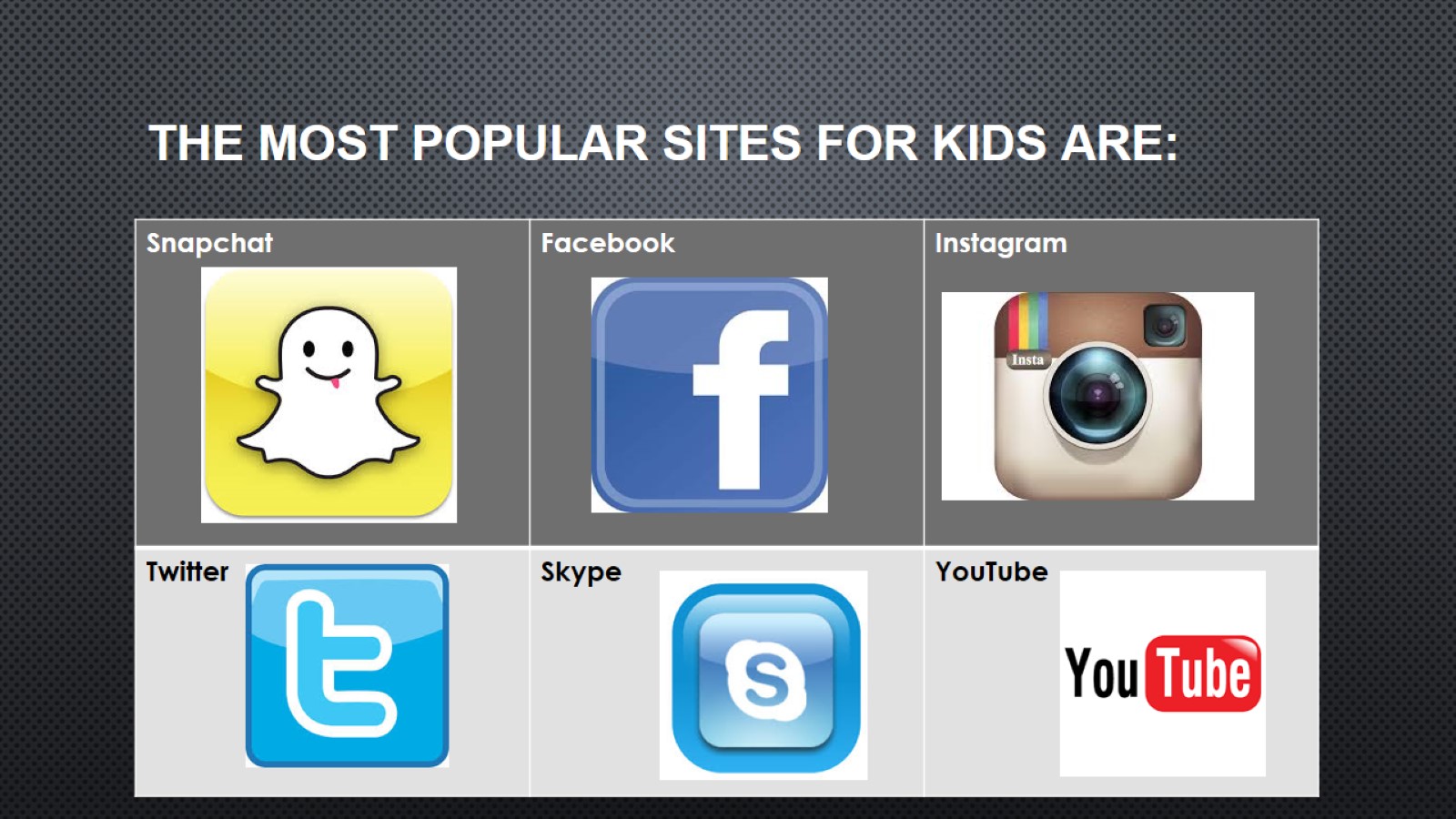 QUICK FACTS:
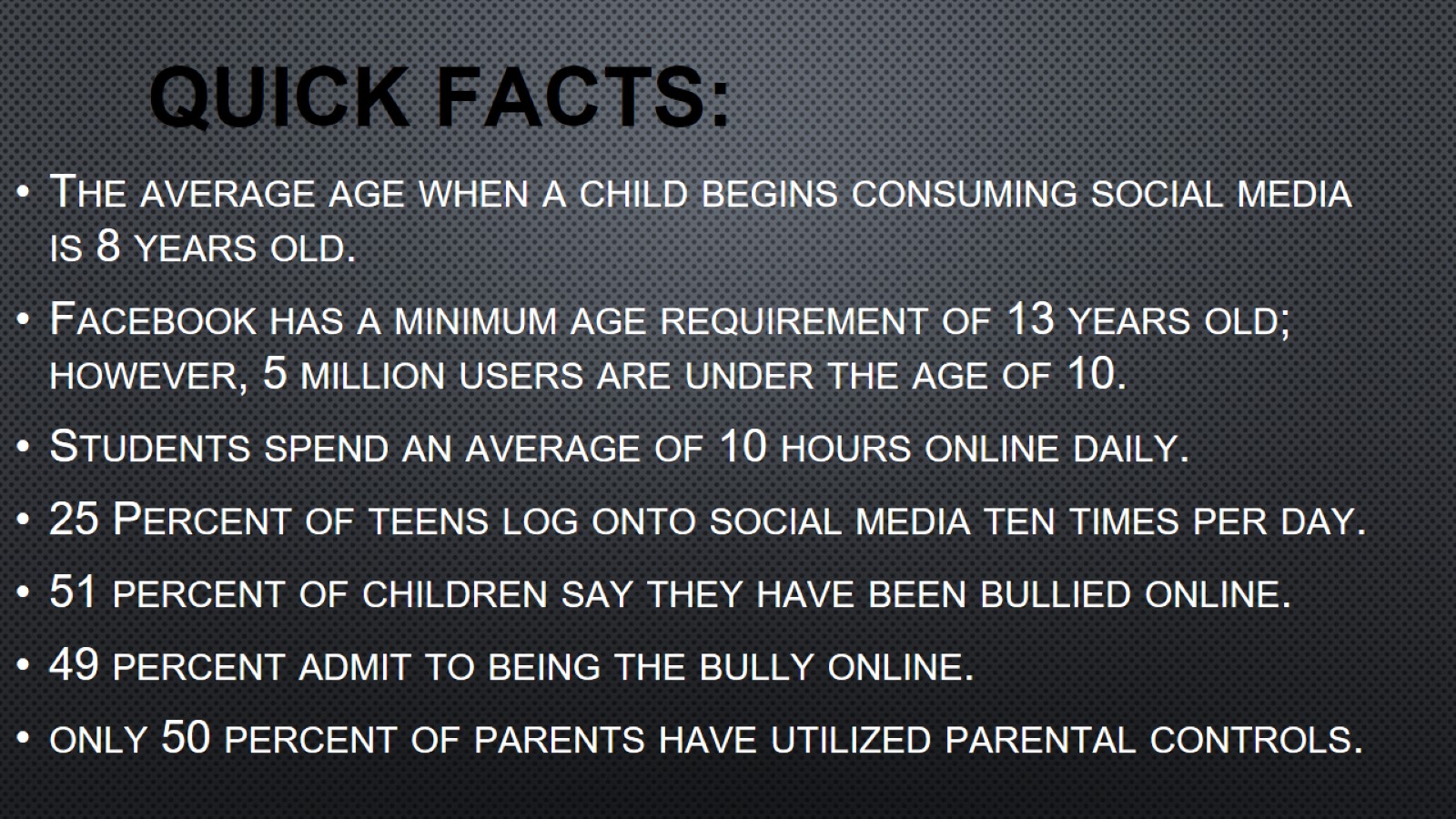 THE NEGATIVE IMPACT SOCIAL MEDIA CAN HAVE ON  YOUR CHILD:
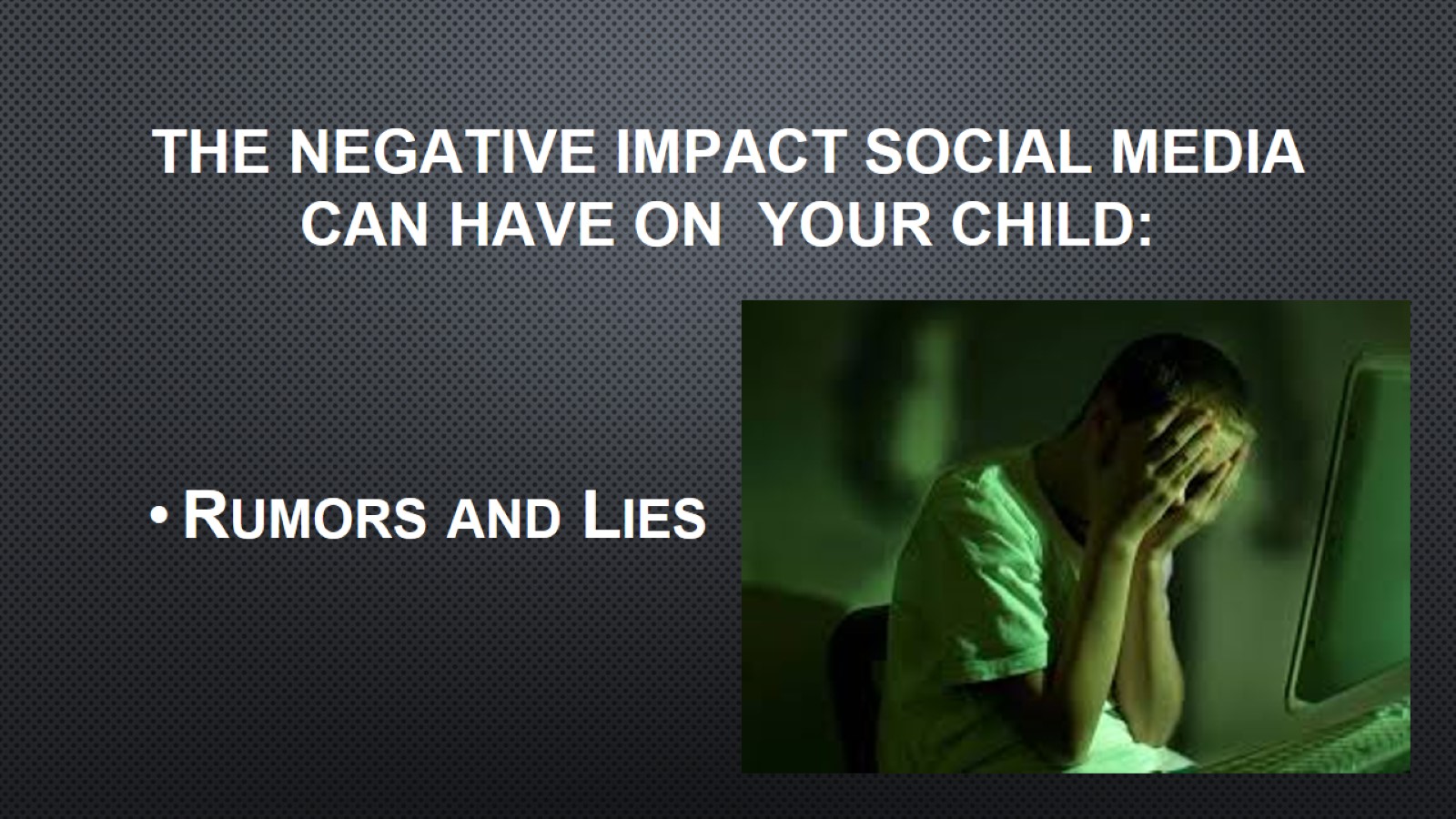 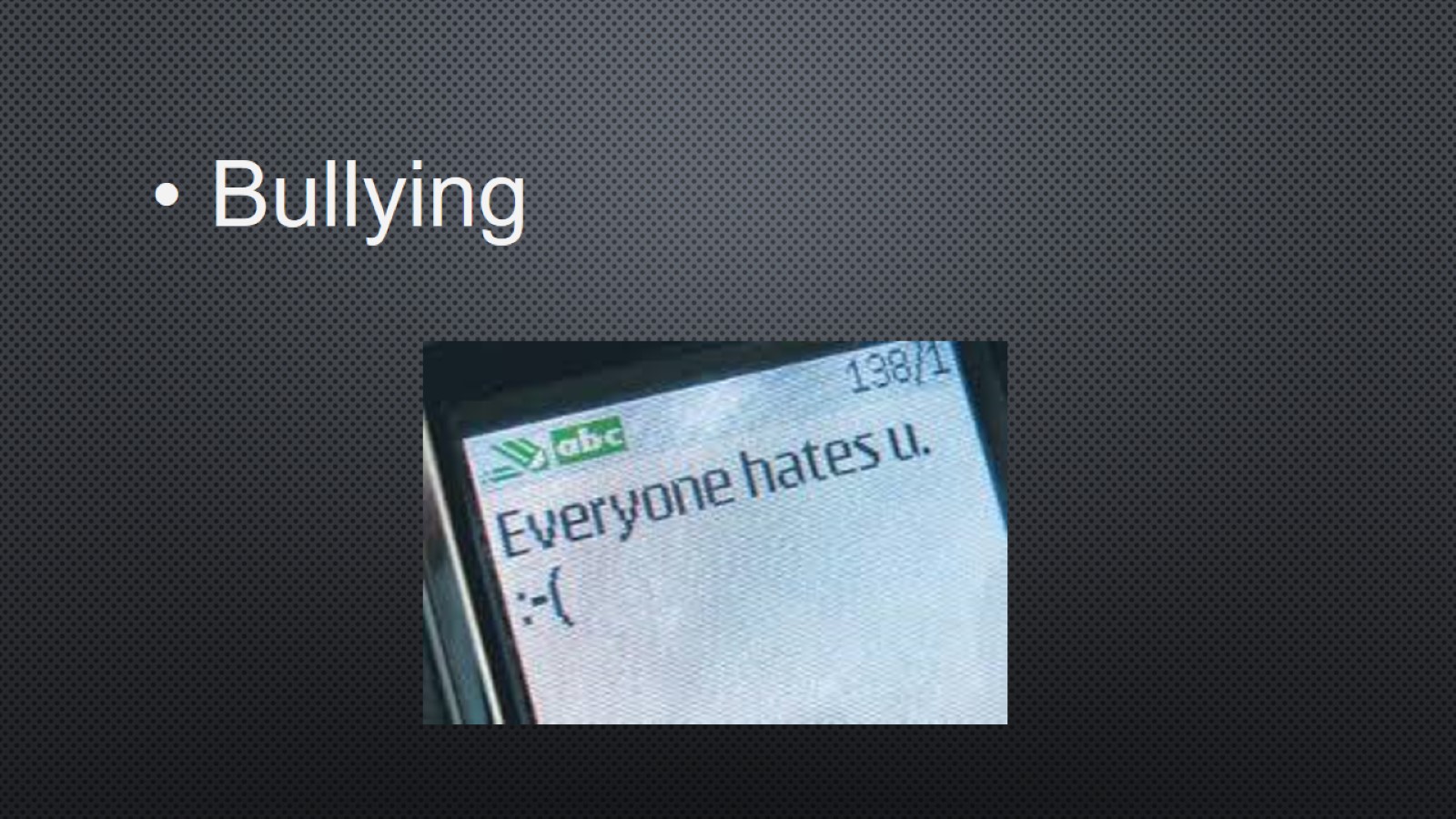 Harassment
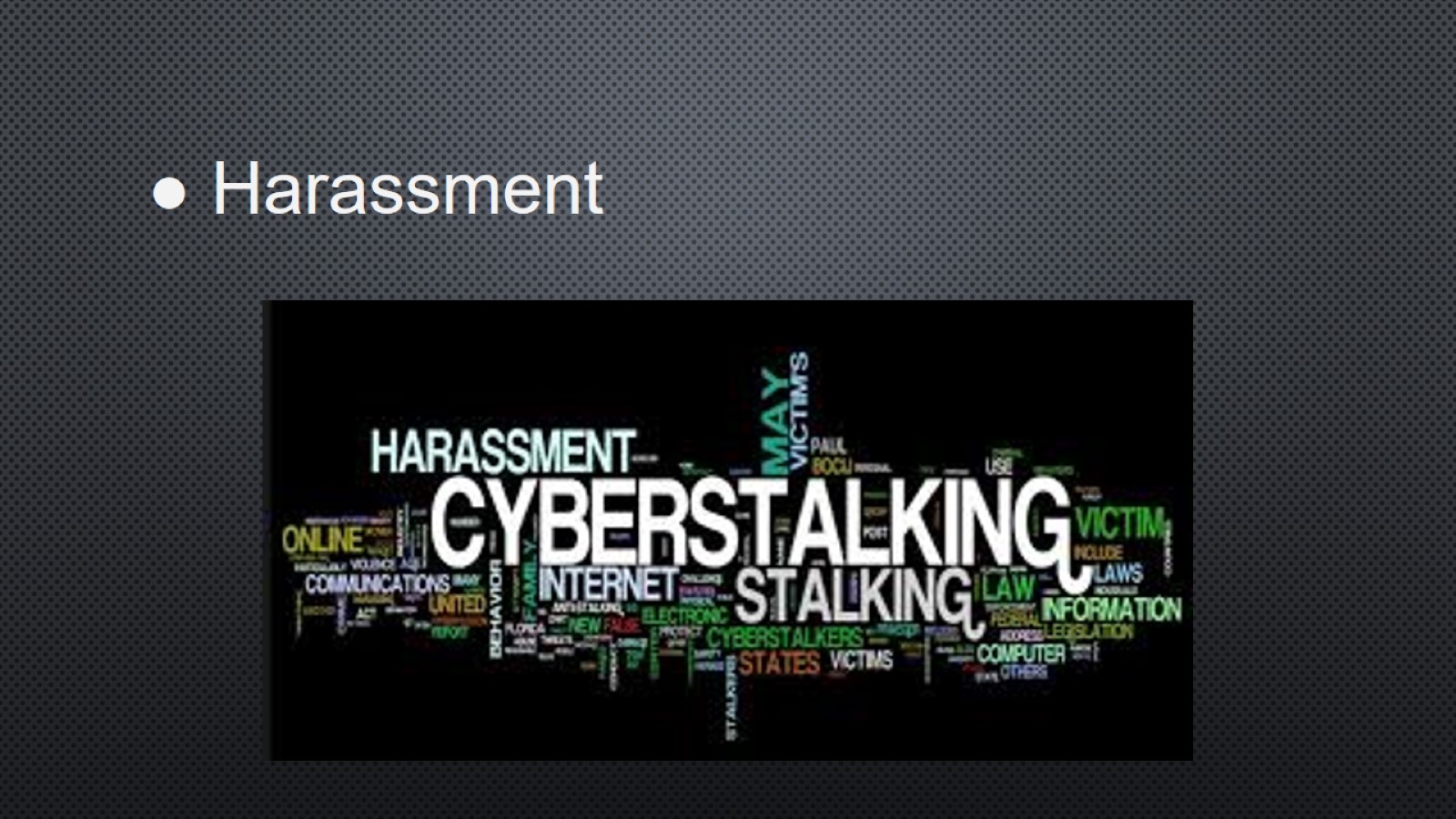 Online Predators
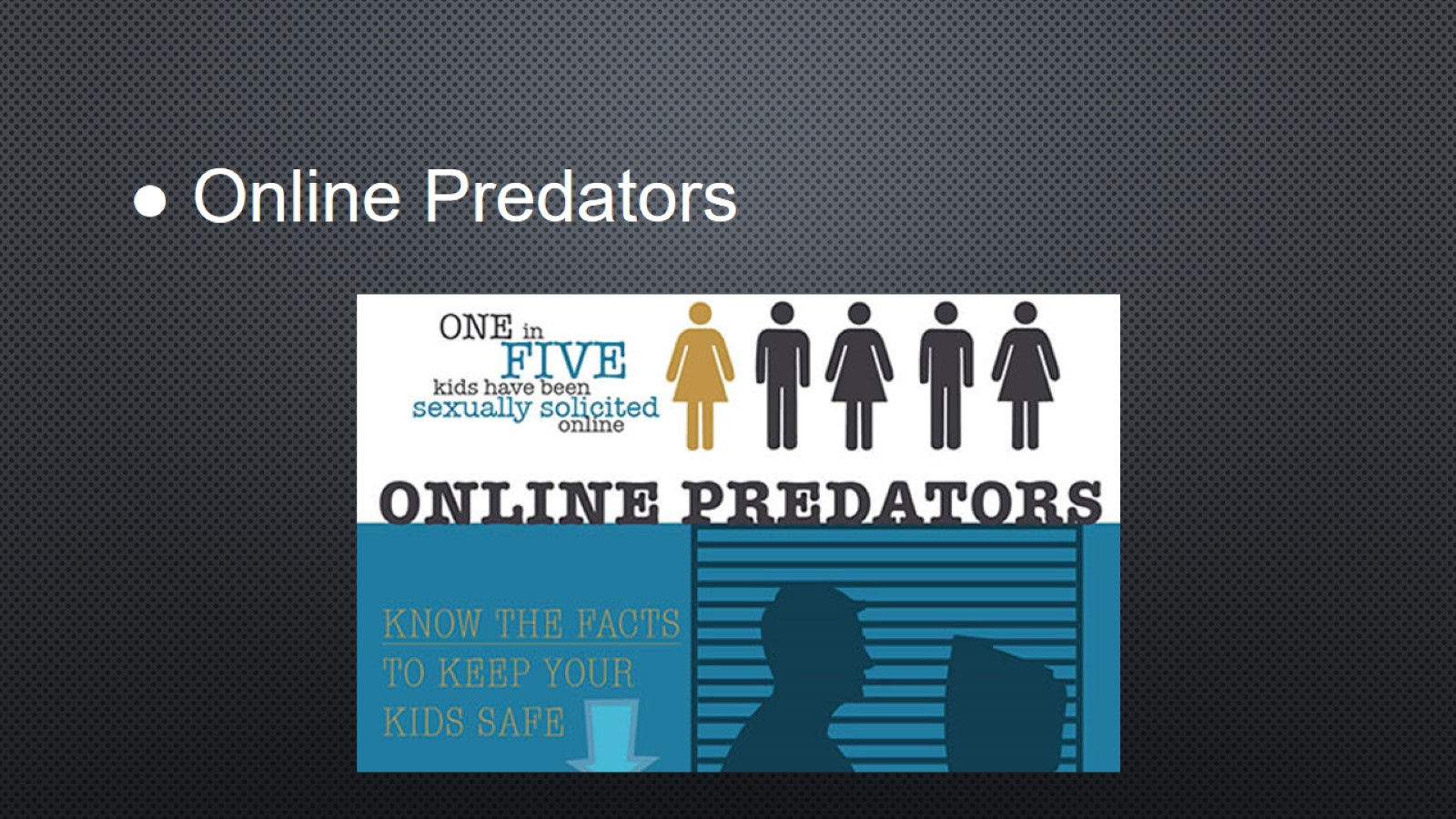 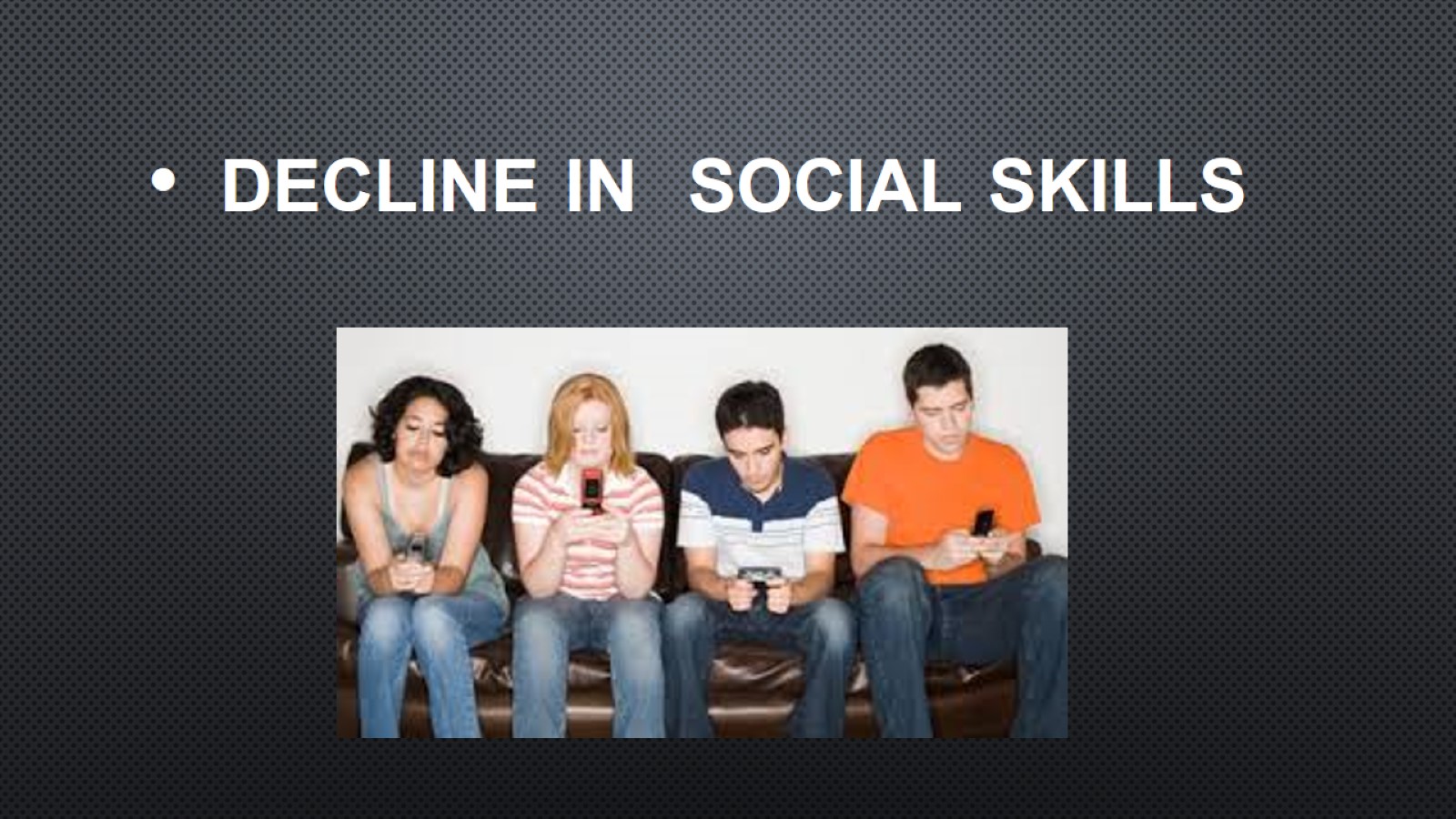 low self esteem and depression
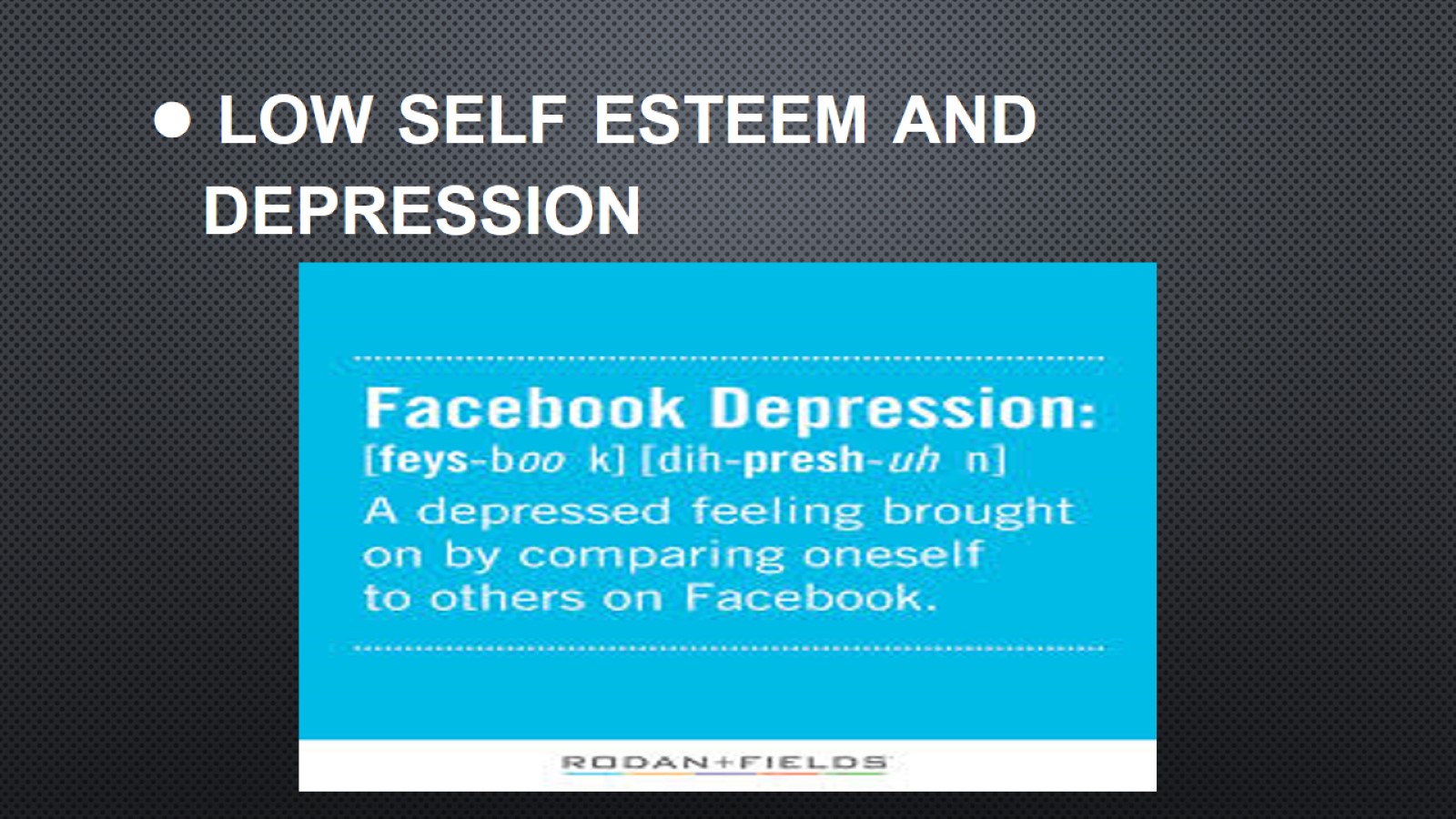 poor academic performance
limited attention spans
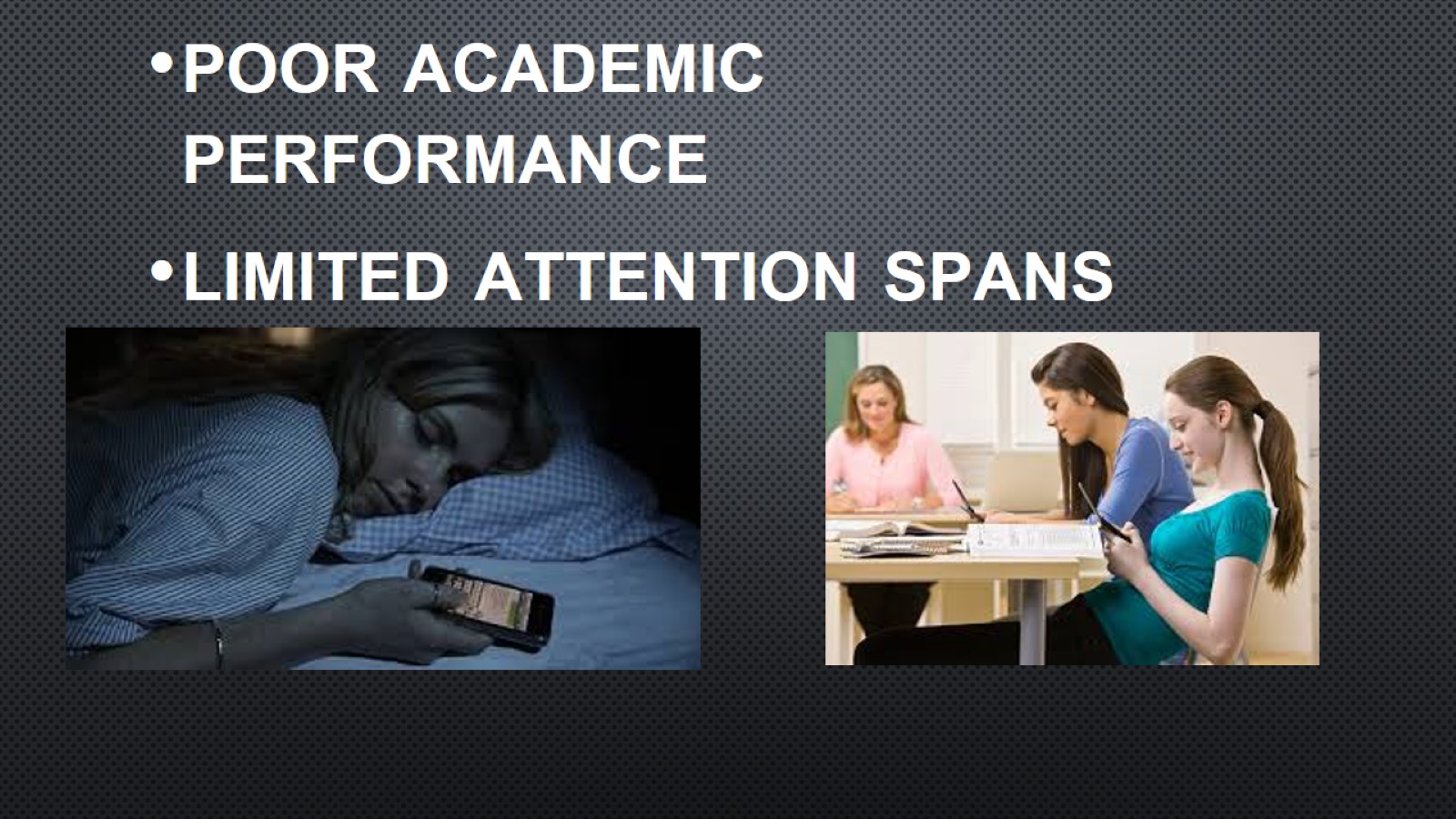 How can you protect your child?
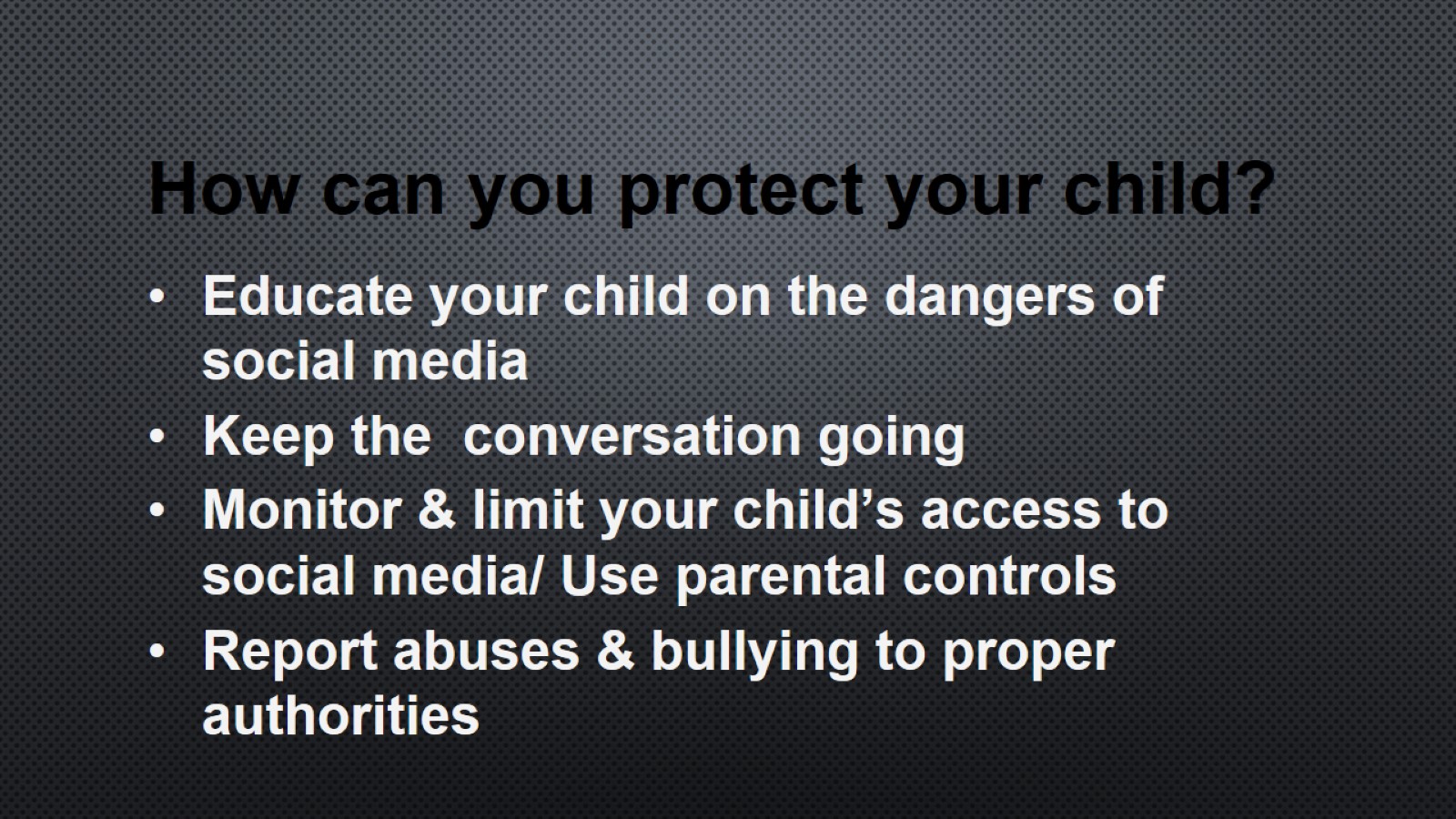 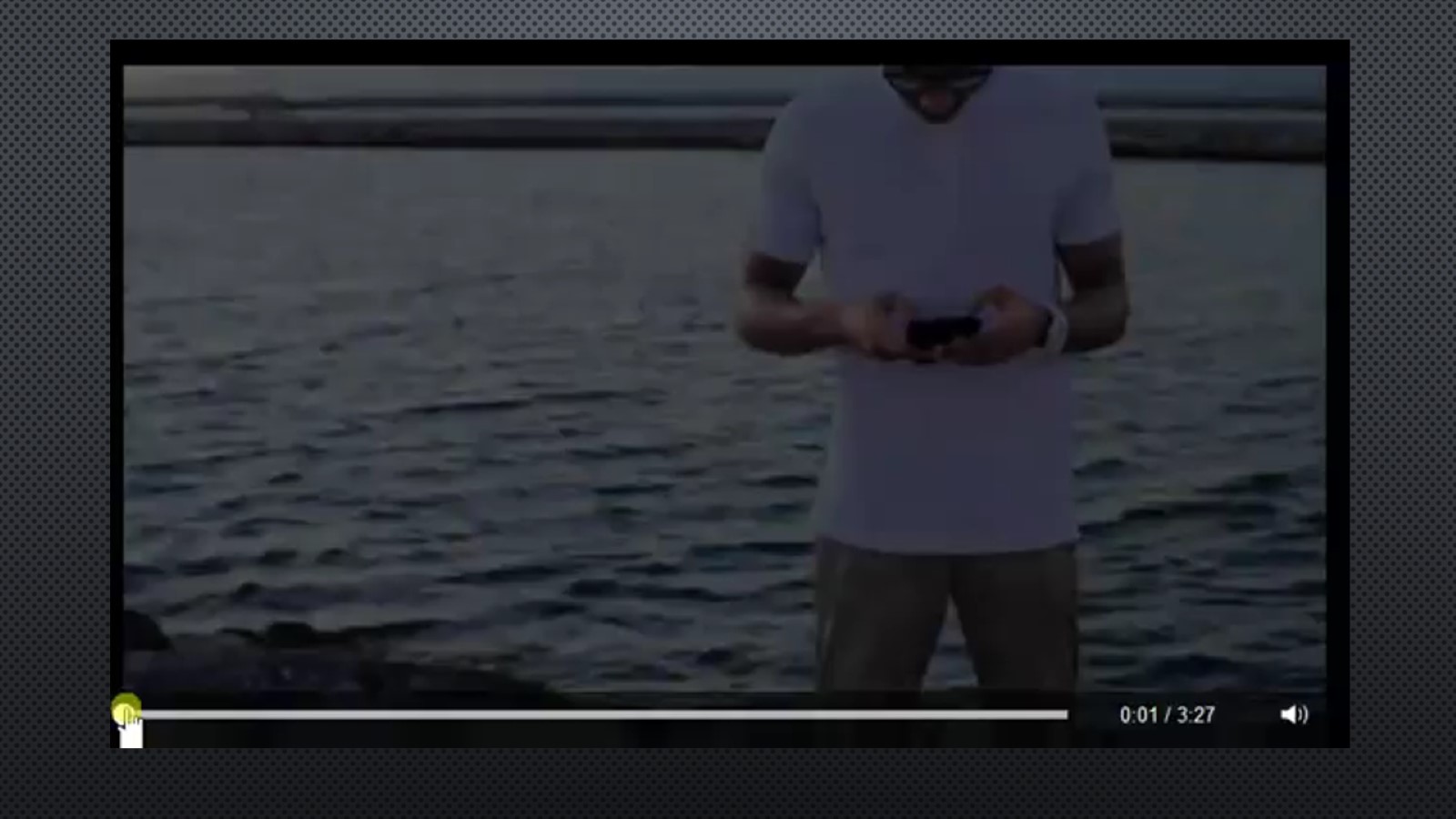